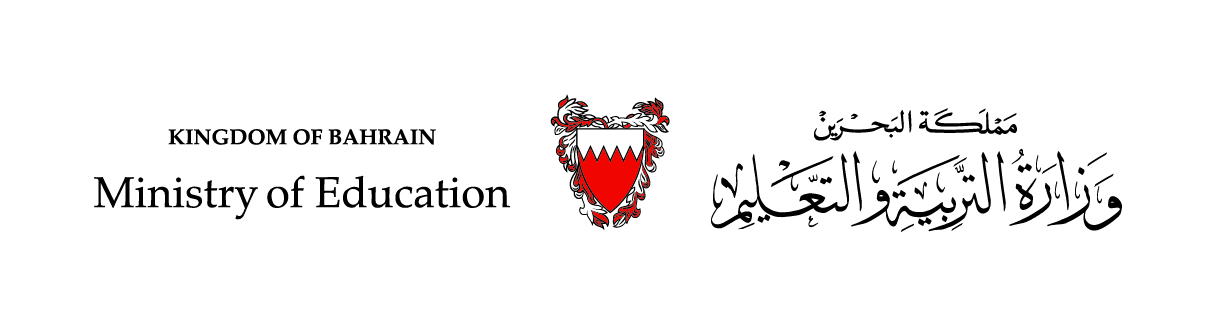 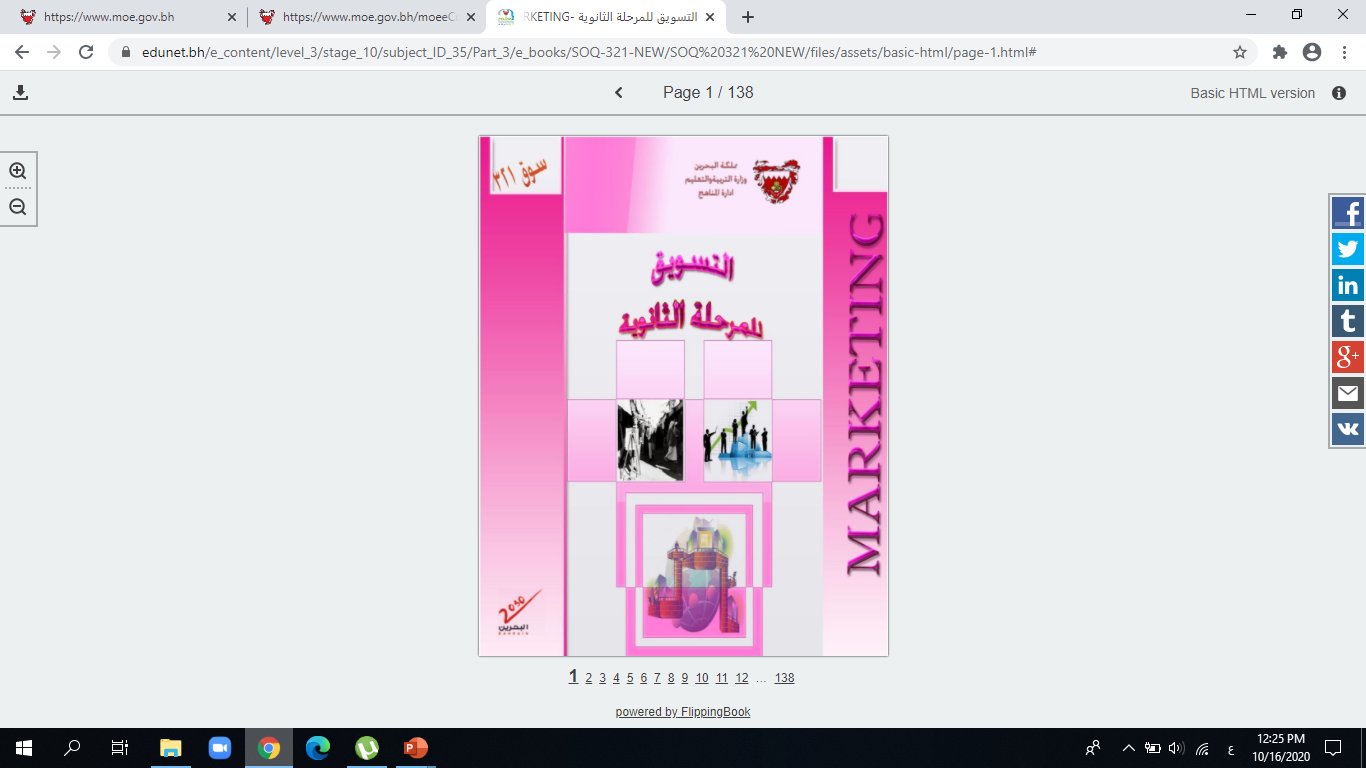 التسويقسوق 321
الفصول من 3-6
مقرر اختياري غير ملزم/ المسار التجاري
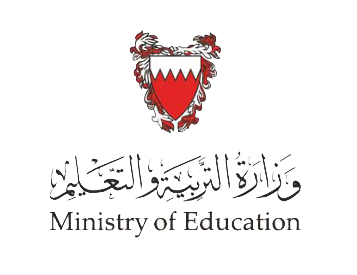 الوحدة الأولى
المفاهيم والقضايا الأساسية بالتسويق
وزارة التربية والتعليم –الفصل الدراسي الثاني 2020-2021م
سوق321                  التسويق                       الوحدة الأولى                     الفصل الثالث:  البيئة التسويقية (2)
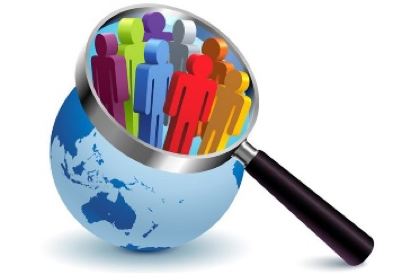 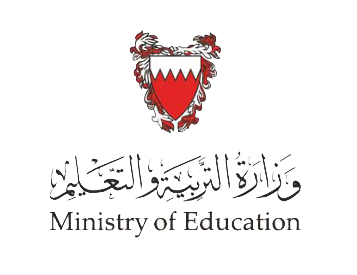 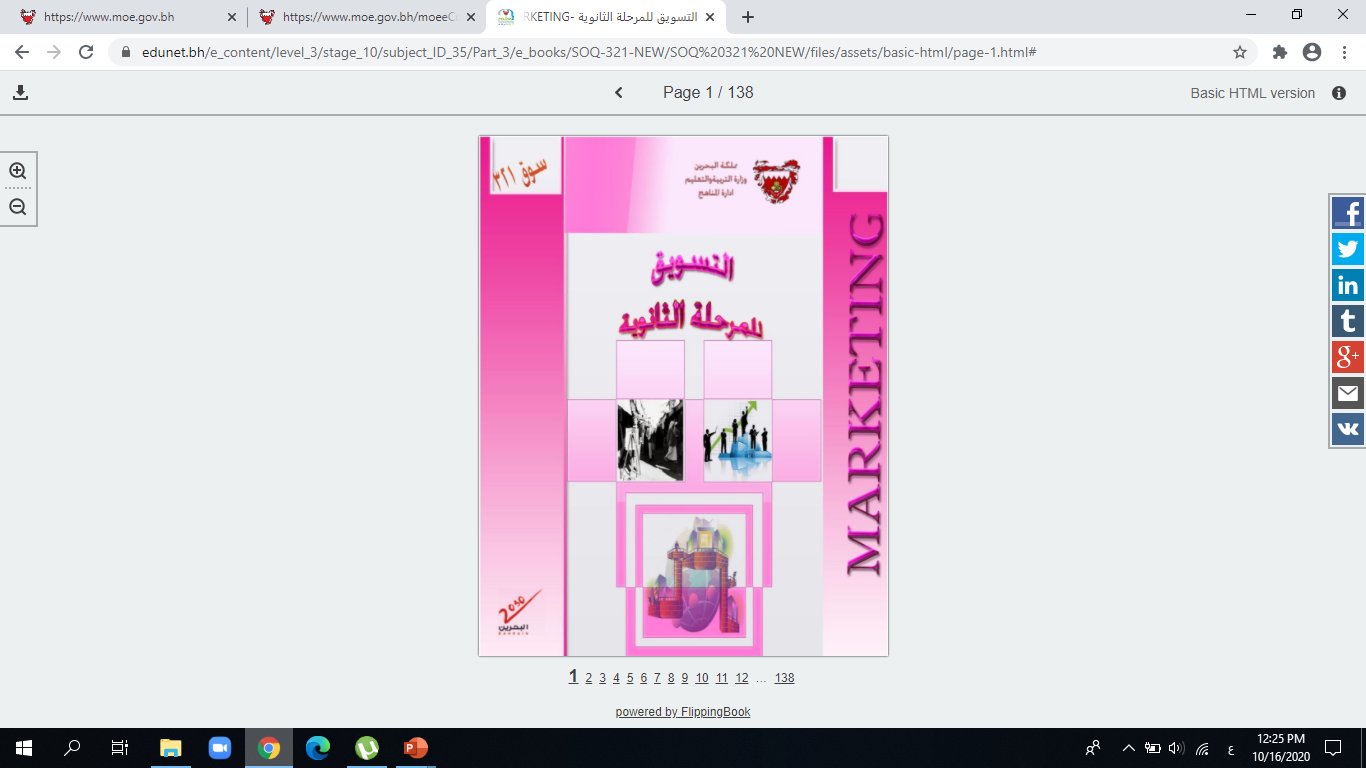 الفصل الثالث
البيئة التسويقية (2)
عوامل البيئة الجزئية.
عوامل البيئة الكلية.
الصفحات 33-36
وزارة التربية والتعليم –الفصل الدراسي الثاني 2020-2021م
سوق321                  التسويق                       الوحدة الأولى                     الفصل الثالث:  البيئة التسويقية (2)
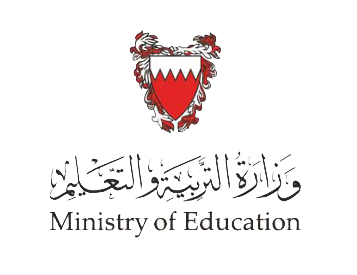 أهداف الدرس
يُتَوَقَع من الطالب بعد الانتهاء من هذا الدرس أن:



يعطي أمثلة على العوامل البيئة الجزئية.

يقارن بين درجة المنافسة في السوق.
وزارة التربية والتعليم –الفصل الدراسي الثاني 2020-2021م
سوق321                  التسويق                       الوحدة الأولى                     الفصل الثالث:  البيئة التسويقية (2)
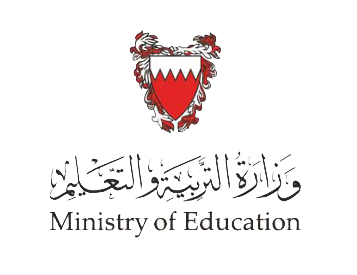 عوامل البيئة الجزئية
المنظمة
العملاء
هي عبارة عن عوامل ذات الصلة المباشرة بنشاطات المنظمة وفعالياتها والتي تؤثر في قدرة المنظمة خدمة عملائها.
الموردون
الجمهور العام
التسويق
الوسطاء
المنافسون
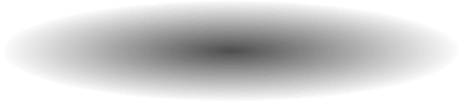 عوامل البيئة الجزئية
وزارة التربية والتعليم –الفصل الدراسي الثاني 2020-2021م
سوق321                  التسويق                       الوحدة الأولى                     الفصل الثالث:  البيئة التسويقية (2)
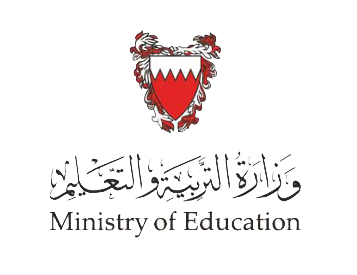 عوامل البيئة الجزئية
تشكل المنظمة جزءً أساسيًا من البيئة الجزئية؛ لأن تصميم الخطط التسويقية يستدعي قدرًا من التنسيق والتعاون مع إدارات المنظمة كافة مثل الإنتاج والمالية والشراء والتخزين وغيرها.
المنظمة
العملاء
الموردون
التسويق
الجمهور العام
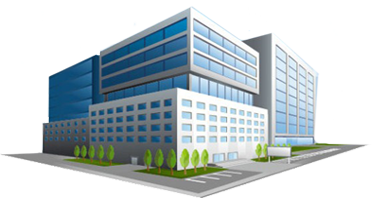 الوسطاء
المنافسون
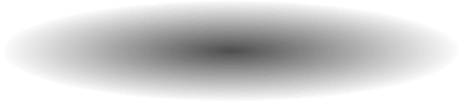 عوامل البيئة الجزئية
وزارة التربية والتعليم –الفصل الدراسي الثاني 2020-2021م
سوق321                  التسويق                       الوحدة الأولى                     الفصل الثالث:  البيئة التسويقية (2)
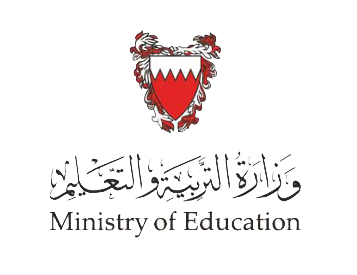 عوامل البيئة الجزئية
هم الأفراد والمؤسسات الذين يزودون المنظمة بالموارد الضرورية لإنتاج السلع والخدمات.
المنظمة
العملاء
الموردون
التسويق
الجمهور العام
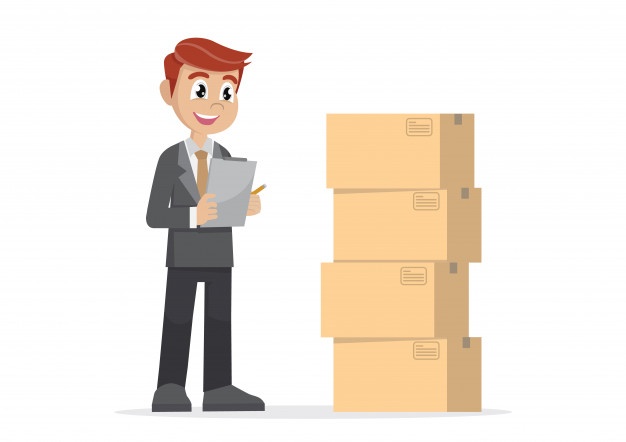 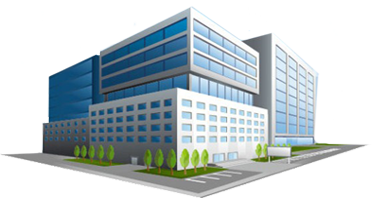 الوسطاء
المنافسون
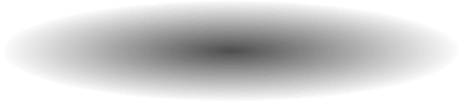 عوامل البيئة الجزئية
وزارة التربية والتعليم –الفصل الدراسي الثاني 2020-2021م
سوق321                  التسويق                       الوحدة الأولى                     الفصل الثالث:  البيئة التسويقية (2)
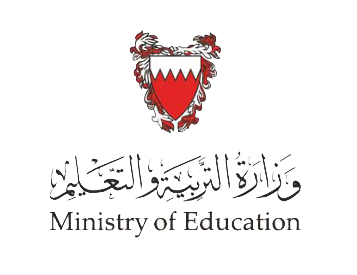 عوامل البيئة الجزئية
هم الأفراد والمؤسسات الذين يساعدون المنظمة على ترويج منتجًا وبيعها وتوزيعها للمشترين النهائيين، ويتملثون بمؤسسات النقل المادي، بالإضافة إلى مؤسسات الخدمات التسويقية، والمصارف التجارية وشركات التأمين والإئتمان.
المنظمة
العملاء
الموردون
التسويق
الجمهور العام
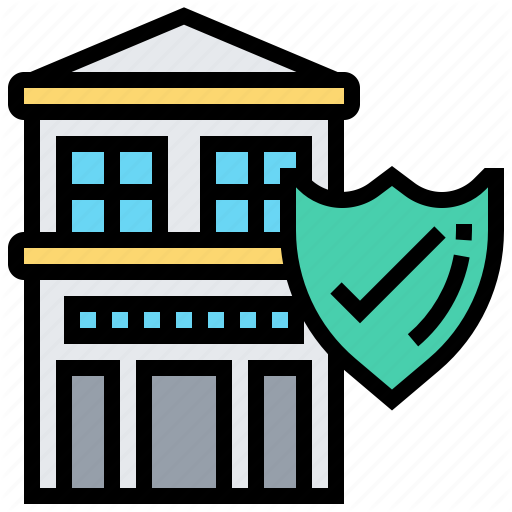 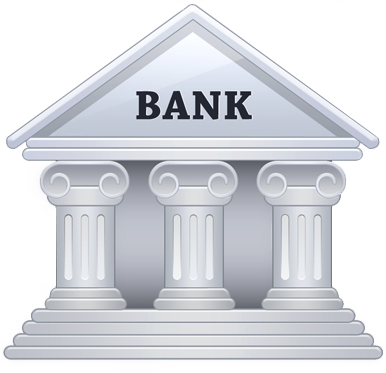 الوسطاء
المنافسون
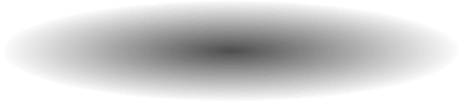 عوامل البيئة الجزئية
وزارة التربية والتعليم –الفصل الدراسي الثاني 2020-2021م
سوق321                  التسويق                       الوحدة الأولى                     الفصل الثالث:  البيئة التسويقية (2)
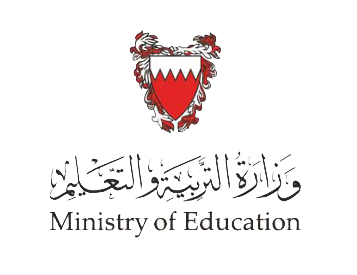 عوامل البيئة الجزئية
ينبغي على المنظمة متابعتهم بدقة متناهية؛ حيث إن نجاح المنظمة يعتمد على قدرتها على تقديم قيمة مضافة وإشباع للعملاء يفوق ما يقدمه المنافسون.
المنظمة
العملاء
الموردون
التسويق
الجمهور العام
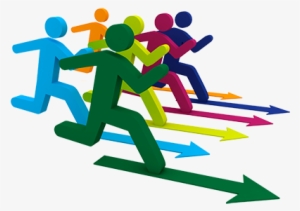 الوسطاء
المنافسون
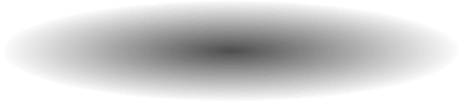 عوامل البيئة الجزئية
وزارة التربية والتعليم –الفصل الدراسي الثاني 2020-2021م
سوق321                  التسويق                       الوحدة الأولى                     الفصل الثالث:  البيئة التسويقية (2)
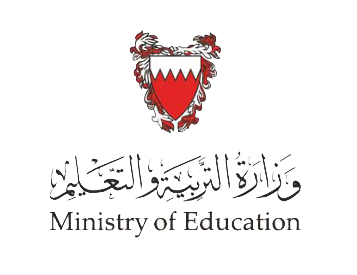 درجات المنافسة في السوق
المنافسة:  عملية متفاعلة، تحدث في السوق، بين المنظمات المختلفة، للوصول إلى الزبائن ومحاولة اقناعهم، لزيادة المبيعات وتحقيق مستوى الربح المنشود.
المنافسة التامة
توجد هذه المنافسة في أسواق الفواكه والخضروات
يكون عدد بائعي التفاح كبير جداً (عدد المنافسين كبير جداً) وحجم محلات البيع صغير (حجم المنظمات المنافسة صغير) والسلع متشابهة إلى حد التماثل حيث نجد التفاح الأحمر متشابه في جميع المحلات بنفس اللون ونفس الطعم (طبيعة السلع محل التنافس متشابه إلى حد التماثل) ولذلك فإن البائعين ليس لديهم تحكم في الأسعار (سيطرة البائع على الأسعار معدومة) ويكون دخول منافسين جدد إلى هذه السوق سهل جداً (امكانية دخول منافسين جدد  سهلة جداً).
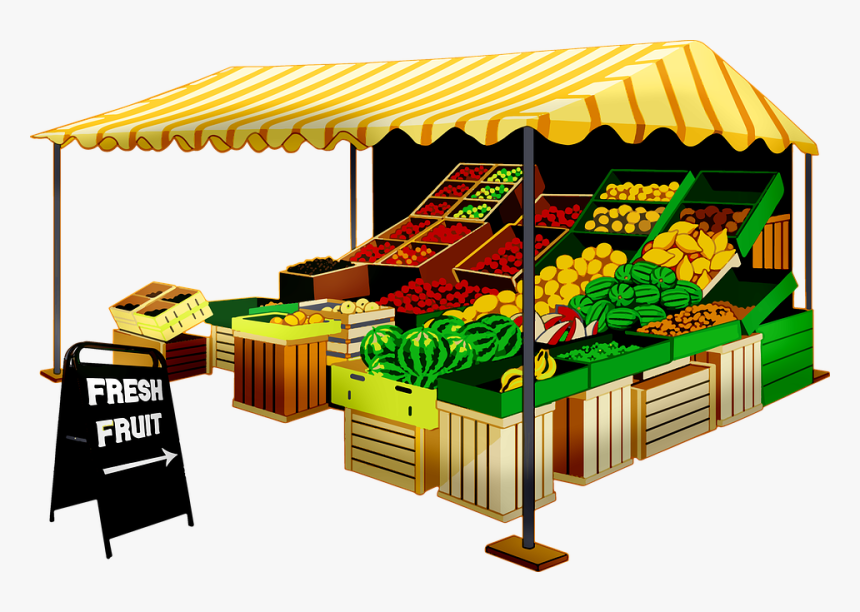 وزارة التربية والتعليم –الفصل الدراسي الثاني 2020-2021م
سوق321                  التسويق                       الوحدة الأولى                     الفصل الثالث:  البيئة التسويقية (2)
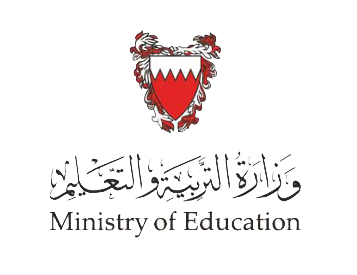 درجات المنافسة في السوق
المنافسة الاحتكارية
توجد هذه المنافسة في أسواق الوجبات السريعة والمطاعم
 يكون عدد بائعي الوجبات السريعة مثل جسميز وماكدونالدز وهارديز وغيرها كبير (عدد المنافسين كبير) وحجم محلات البيع غير ثابت فبعضها تمتلك فرعين وبعضها يتجاوز خمس فروع للمحل (حجم المنظمات غير ثابت) والسلع مختلفة حيث نجد سندويش بيغ ماك (ماكدونالدز) يختلف عن بيغ جي (جسميز) من حيث المكونات والطعم (طبيعة السلع محل التنافس مختلفة ) ولذلك فإن البائعين  يتحكمون في الأسعار اعتماداً على درجة الاختلاف بين السلع (سيطرة البائع على الأسعار تعتمد على درجة الاختلاف بين السلع) ويكون دخول منافسين جدد إلى هذه السوق سهل (امكانية دخول منافسين جدد  سهلة).
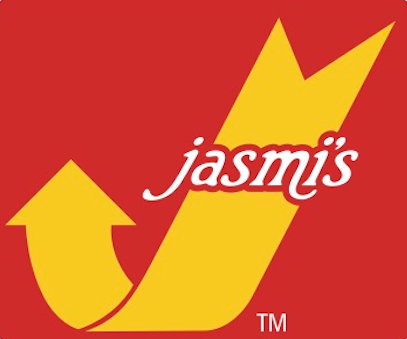 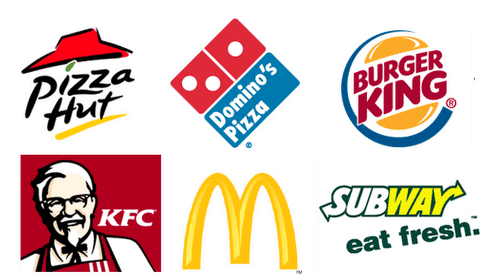 وزارة التربية والتعليم –الفصل الدراسي الثاني 2020-2021م
سوق321                  التسويق                       الوحدة الأولى                     الفصل الثالث:  البيئة التسويقية (2)
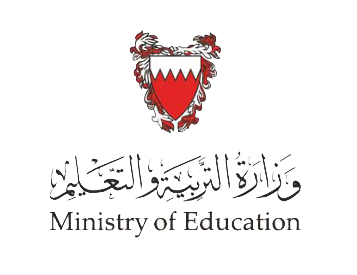 درجات المنافسة في السوق
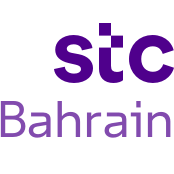 احتكار القلة



توجد هذه المنافسة في أسواق الاتصالات في مملكة البحرين
يكون عدد بائعي خدمات الهاتف النقال قليل منحصر في شركة بتلكو وزين وأس تي سي (عدد المنافسين قليل) وحجم محلات كبير حيث تنتشر فروع الشركات في مناطق عديدة ونجد أن عدد الفروع للشركات المتنافسة متقارب جداً (حجم المنظمات كبير) والسلع متشابهة  (مثل خدمات الـ  SMSو MMS) مختلفة (وجود مكالمات الفيديو) (طبيعة السلع محل التنافس متشابهة أو مختلفة ) ولذلك فإن البائعين  يتحكمون في الأسعار بحرص شديد حتى لا يتجه العملاء إلى الشركة المنافسة (سيطرة البائع على الأسعار تكون بحرص شديد) ويكون دخول منافسين جدد إلى هذه السوق صعب (امكانية دخول منافسين جدد  صعبة).
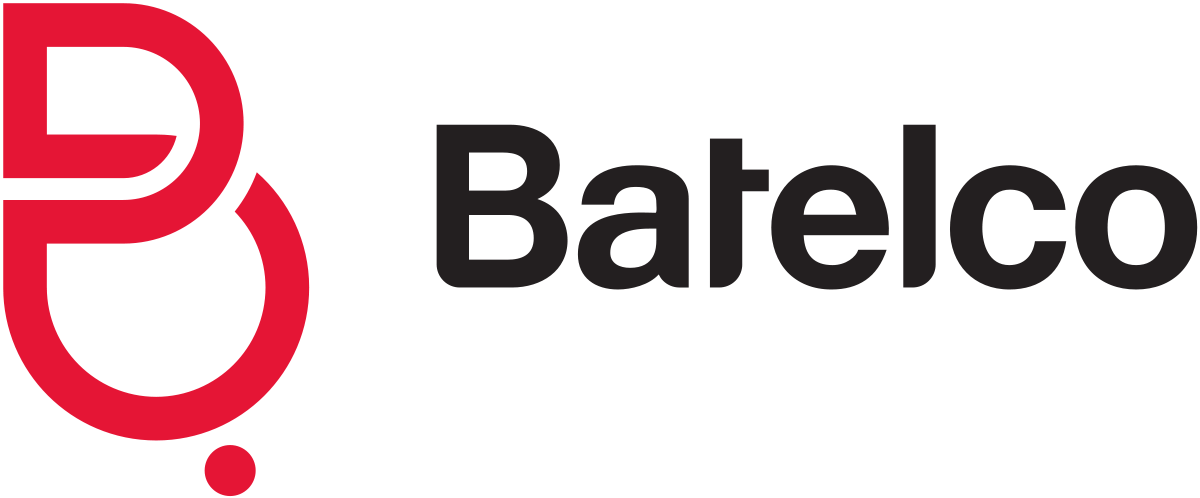 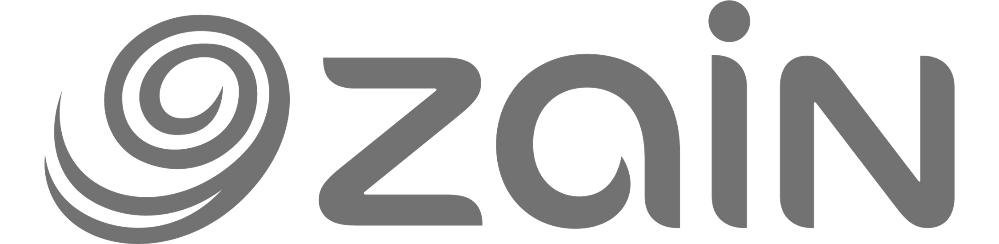 وزارة التربية والتعليم –الفصل الدراسي الثاني 2020-2021م
سوق321                  التسويق                       الوحدة الأولى                     الفصل الثالث:  البيئة التسويقية (2)
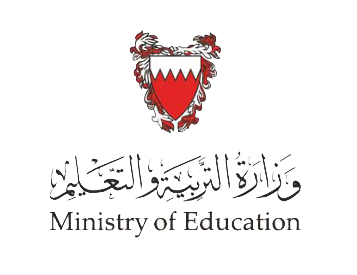 درجات المنافسة في السوق
الاحتكار
هذه المنافسة تتمثل في هيئة الكهرباء والماء في مملكة البحرين

حيث أنها الجهة الوحيدة التي تقدم هذا النوع من الخدمات (عدد المنافسين لا يوجد) (وحجم المنظمات المتنافسة لا يوجد منافسين) والسلع والخدمات لا يوجد لها بديل آخر فكلنا نحتاج إلى الماء والكهرباء (طبيعة السلع محل التنافس فريدة ولا يوجد بدائل) ولذلك فإن البائعين  يتحكمون في الأسعار بما يسمح به القانون ولهم سيطرة كاملة على الأسعار (سيطرة البائع على الأسعار كاملة) ويكون دخول منافسين جدد إلى هذه السوق صعب جداً (امكانية دخول منافسين جدد  صعبة جداً).
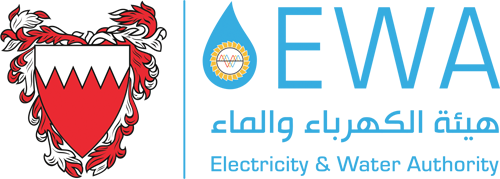 وزارة التربية والتعليم –الفصل الدراسي الثاني 2020-2021م
سوق321                  التسويق                       الوحدة الأولى                     الفصل الثالث:  البيئة التسويقية (2)
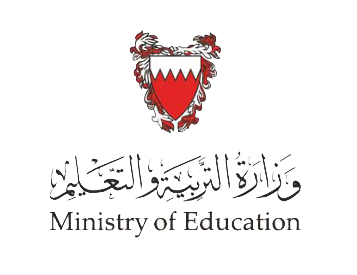 عوامل البيئة الجزئية
يشير إلى أي مجموعة لديها اهتمام تجاه المنظمة، أو أنها تؤثر في قدرتها على تحقيق أهدافها، مثل:  المؤسسات الحكومية، حملة الأسهم والسندات، ووسائل الإعلام.
المنظمة
العملاء
الموردون
التسويق
الجمهور العام
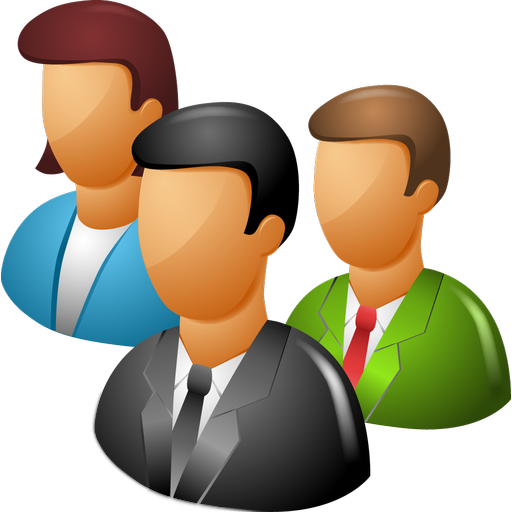 الوسطاء
المنافسون
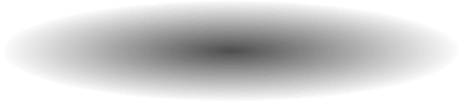 عوامل البيئة الجزئية
وزارة التربية والتعليم –الفصل الدراسي الثاني 2020-2021م
سوق321                  التسويق                       الوحدة الأولى                     الفصل الثالث:  البيئة التسويقية (2)
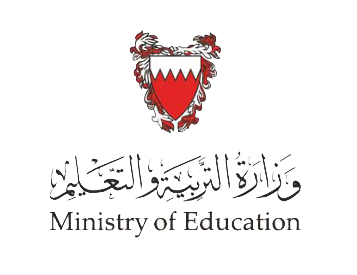 عوامل البيئة الجزئية
وهم يمثلون الأساس الذي تبنى عليه المنظمة والهدف الأسمى من وجودها؛ حيث إن جهود المنظمة وفعالياتها ينبغي أن توجه لإشباع حاجات العملاء ورغباتهم.
المنظمة
العملاء
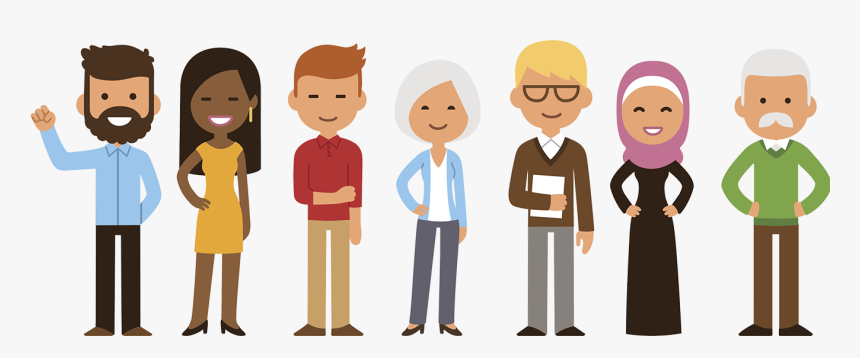 الموردون
التسويق
الجمهور العام
الوسطاء
المنافسون
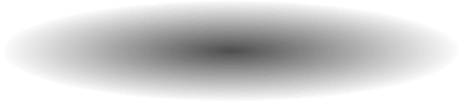 عوامل البيئة الجزئية
وزارة التربية والتعليم –الفصل الدراسي الثاني 2020-2021م
سوق321                  التسويق                       الوحدة الأولى                     الفصل الثالث:  البيئة التسويقية (2)
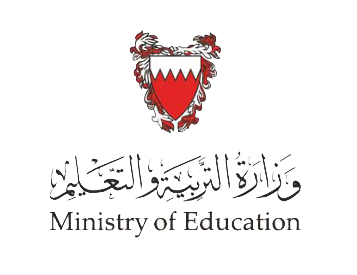 عوامل البيئة الكلية
القوى الاجتماعية والثقافية
القوى الديموغرافية
القوى التكنولوجية
القوى الاقتصادية
القوى السياسية والقانونية
القوى الطبيعية
المنظمة
وزارة التربية والتعليم –الفصل الدراسي الثاني 2020-2021م
سوق321                  التسويق                       الوحدة الأولى                     الفصل الثالث:  البيئة التسويقية (2)
؟
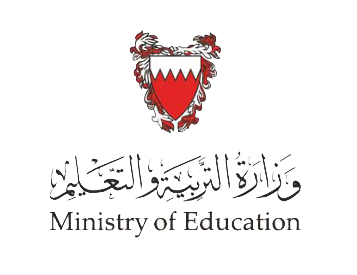 التقويم
1.  العملاء والمردون من عوامل البيئة:
ج.  الجزئية.
أ.  الثقافية والاجتماعية.
د.  السياسية والاقتصادية.
ب.  الطبيعية.
وزارة التربية والتعليم –الفصل الدراسي الثاني 2020-2021م
سوق321                  التسويق                       الوحدة الأولى                     الفصل الثالث:  البيئة التسويقية (2)
؟
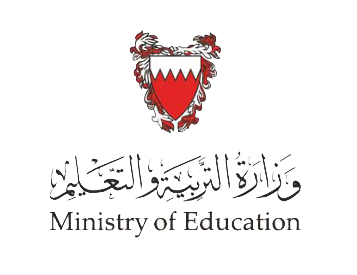 التقويم
في السوق تحدث بين المنظمات المختلفة عملية تنافس للوصول إلى الزبائن وجذبهم وإقناعهم بهدف زيادة المبيعات وتحقيق الربح للمنظمة.   اذكر نوعين من درجات المنافسة في السوق؟


3. علل:  تشكل المنظمة جزءً أساسيًا من البيئة الجزئية.
تأكد من إجابتك
وزارة التربية والتعليم –الفصل الدراسي الثاني 2020-2021م
سوق321                  التسويق                       الوحدة الأولى                     الفصل الثالث:  البيئة التسويقية (2)
؟
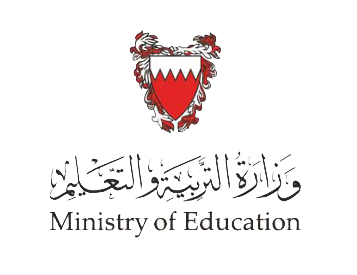 التقويم
4.  مؤسسات الخدمات التسويقية وشركات التأمين والانتمان هي عبارة عن نوع من:
ج.  العملاء.
أ.  الوسطاء.
ب.  المنافسون.
د.  الموردين.
وزارة التربية والتعليم –الفصل الدراسي الثاني 2020-2021م
سوق321                  التسويق                       الوحدة الأولى                     الفصل الثالث:  البيئة التسويقية (2)
؟
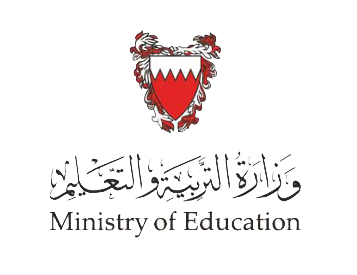 التقويم
5.  المصارف التجارية تعتبر من الموردون للمنظمة.
خطأ
صح
وزارة التربية والتعليم –الفصل الدراسي الثاني 2020-2021م
سوق321                  التسويق                       الوحدة الأولى                     الفصل الثالث:  البيئة التسويقية (2)
؟
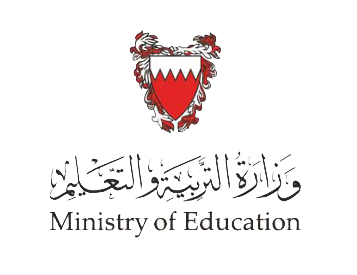 التقويم
6.  من خصائص احتكار القلة:
ج.  سهولة دخول منافسين جدد في السوق.
أ.  لا يوجد منافسين.
ب.  عدم سيطرة البائع على الأسعار.
د.  صعوبة دخول منافسين جدد في السوق
وزارة التربية والتعليم –الفصل الدراسي الثاني 2020-2021م
سوق321                  التسويق                       الوحدة الأولى                     الفصل الثالث:  البيئة التسويقية (2)
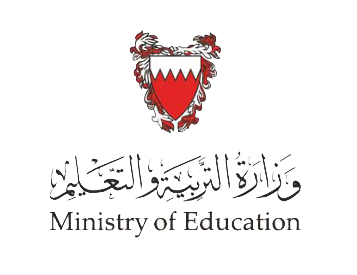 التقويم
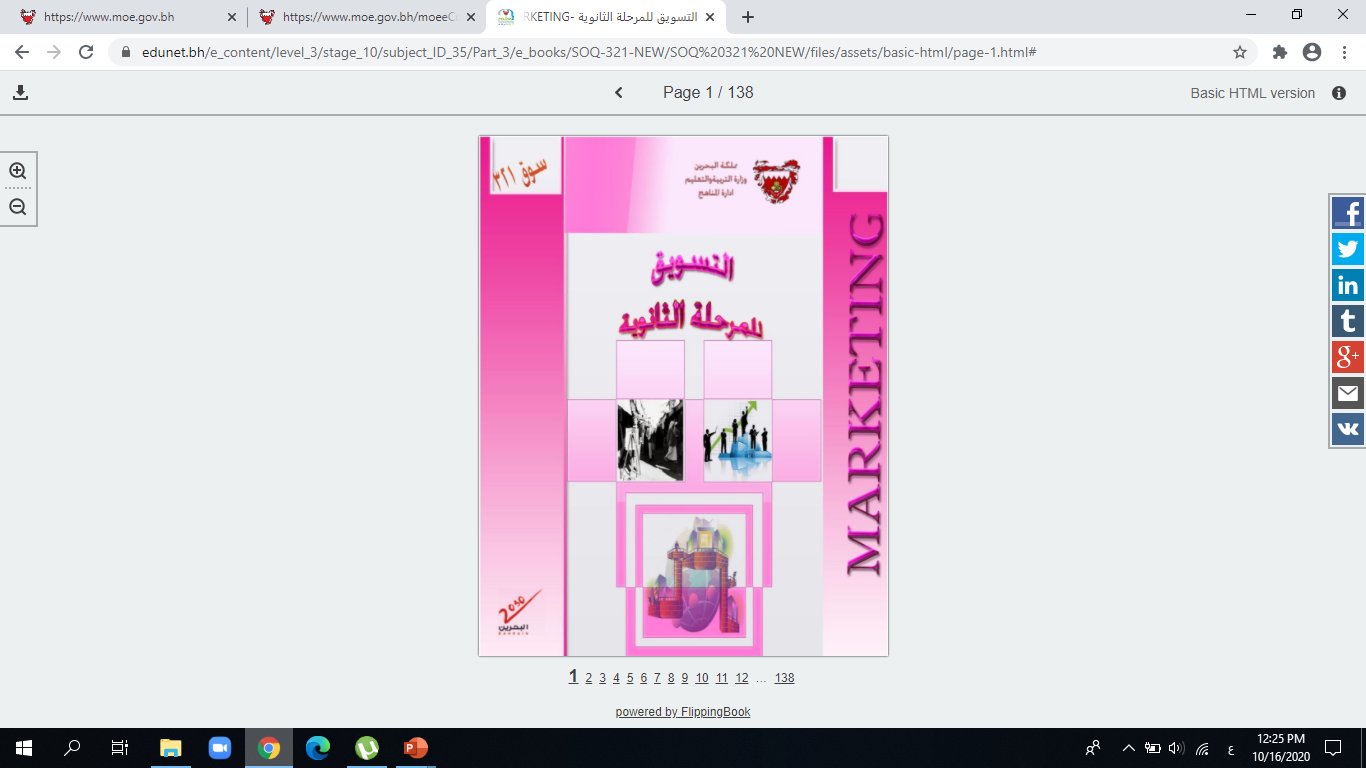 نشاط إضافي
أجب على التدريبات والأنشطة في الكتاب المدرسي الصفحات  37-42
وزارة التربية والتعليم –الفصل الدراسي الثاني 2020-2021م
سوق321                  التسويق                       الوحدة الأولى                     الفصل الثالث:  البيئة التسويقية (2)
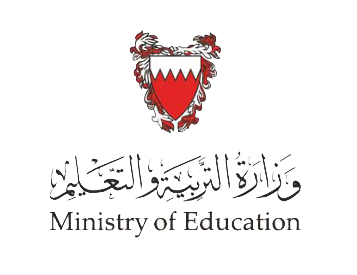 نهاية الدرس
شكراً لكم ،، وفقكم الله
وزارة التربية والتعليم –الفصل الدراسي الثاني 2020-2021م
سوق321                  التسويق                       الوحدة الأولى                     الفصل الثالث:  البيئة التسويقية (2)
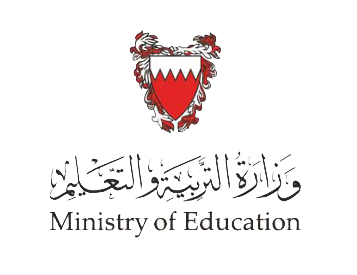 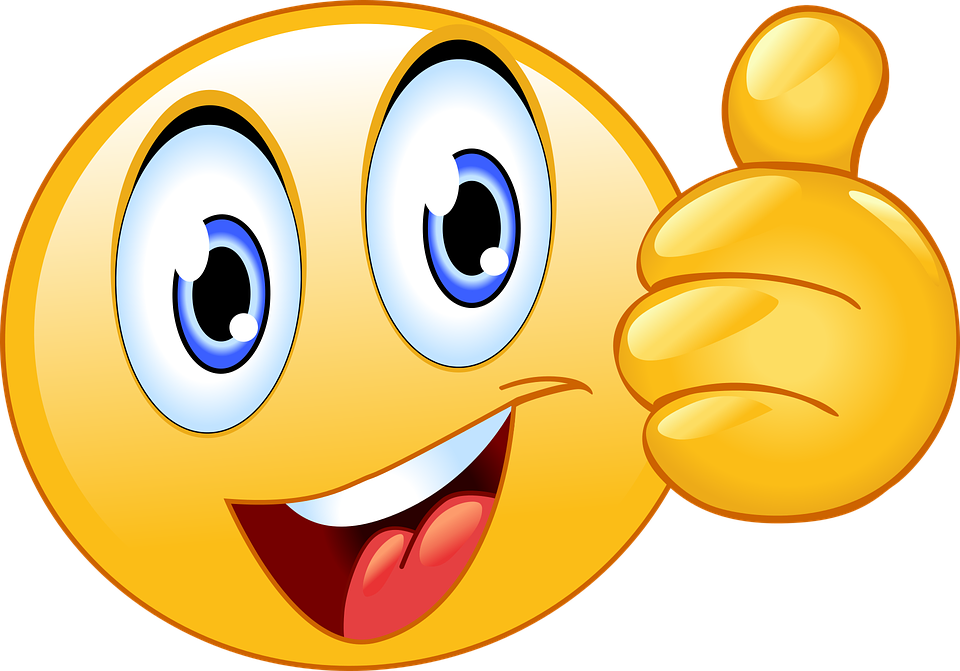 التالي
وزارة التربية والتعليم –الفصل الدراسي الثاني 2020-2021م
سوق321                  التسويق                       الوحدة الأولى                     الفصل الثالث:  البيئة التسويقية (2)
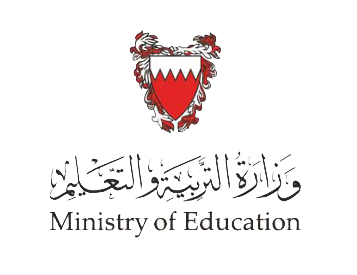 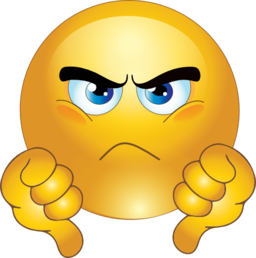 رجوع
وزارة التربية والتعليم –الفصل الدراسي الثاني 2020-2021م
سوق321                  التسويق                       الوحدة الأولى                     الفصل الثالث:  البيئة التسويقية (2)
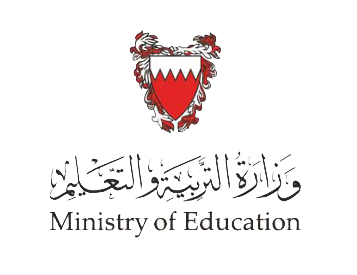 الإجابة
في السوق تحدث بين المنظمات المختلفة عملية تنافس للوصول إلى الزبائن وجذبهم وإقناعهم بهدف زيادة المبيعات وتحقيق الربح للمنظمة.   اذكر نوعين من درجات المنافسة في السوق؟
المنافسة التامة 
المنافسة الإحتكارية

3. علل:  تشكل المنظمة جزءً أساسيًا من البيئة الجزئية.
لأن تصميم الخطط التسويقية يستدعى قدرًا من التنسيق والتعاون مع إدارات المنظمة كافة مثل الإنتاج والمالية والشراء والتخزين وغيرها.
التالي
وزارة التربية والتعليم –الفصل الدراسي الثاني 2020-2021م
سوق321                  التسويق                       الوحدة الأولى                     الفصل الثالث:  البيئة التسويقية (2)
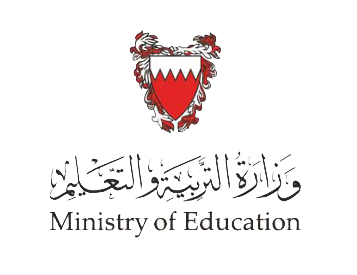 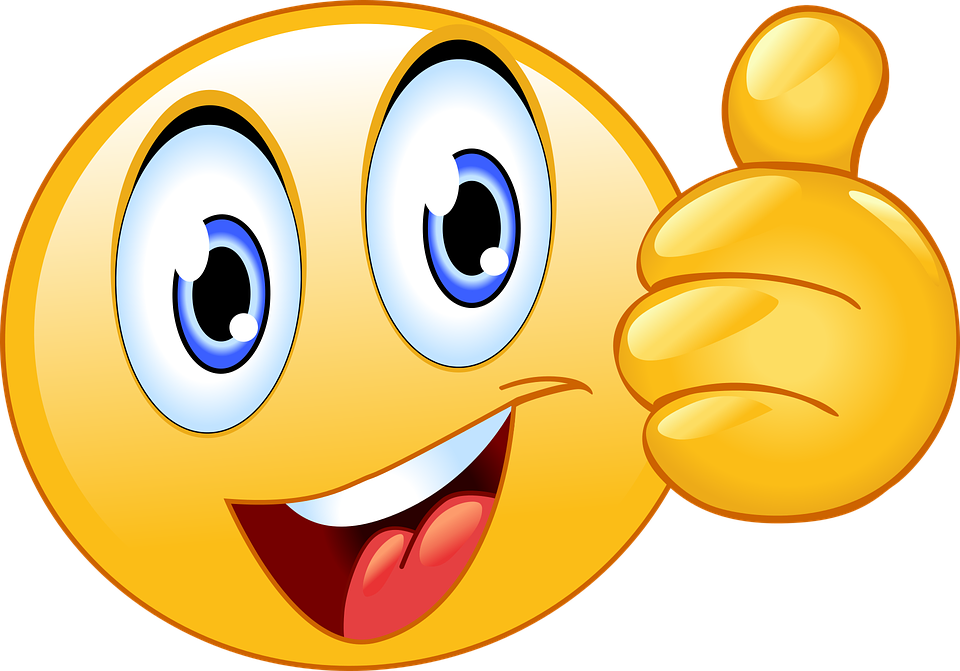 التالي
وزارة التربية والتعليم –الفصل الدراسي الثاني 2020-2021م
سوق321                  التسويق                       الوحدة الأولى                     الفصل الثالث:  البيئة التسويقية (2)
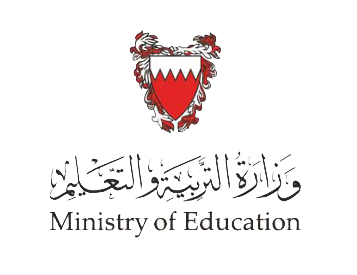 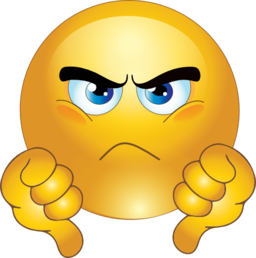 رجوع
وزارة التربية والتعليم –الفصل الدراسي الثاني 2020-2021م
سوق321                  التسويق                       الوحدة الأولى                     الفصل الثالث:  البيئة التسويقية (2)
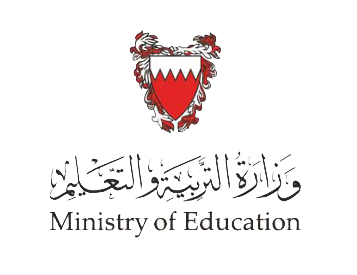 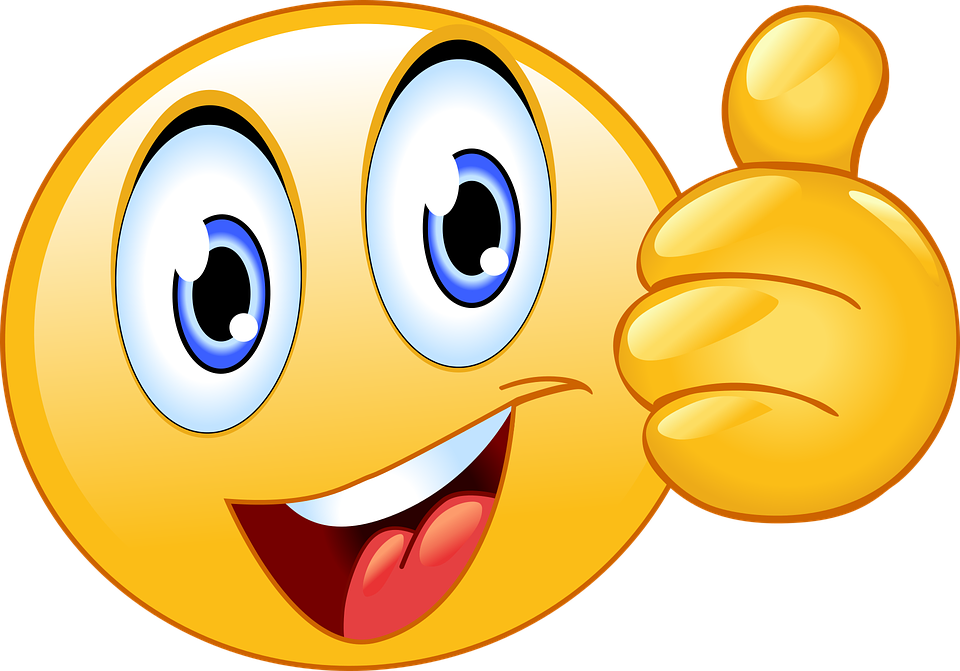 الإجابة الصحيحة:  المصارف التجارية تعتبر من الوسطاء للمنظمة.
التالي
وزارة التربية والتعليم –الفصل الدراسي الثاني 2020-2021م
سوق321                  التسويق                       الوحدة الأولى                     الفصل الثالث:  البيئة التسويقية (2)
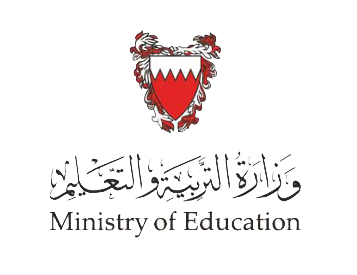 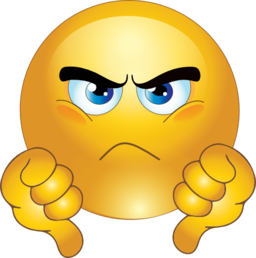 رجوع
وزارة التربية والتعليم –الفصل الدراسي الثاني 2020-2021م
سوق321                  التسويق                       الوحدة الأولى                     الفصل الثالث:  البيئة التسويقية (2)
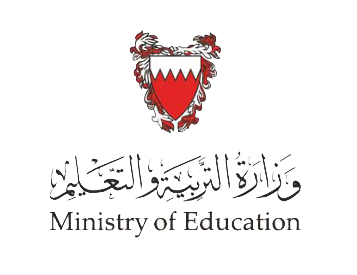 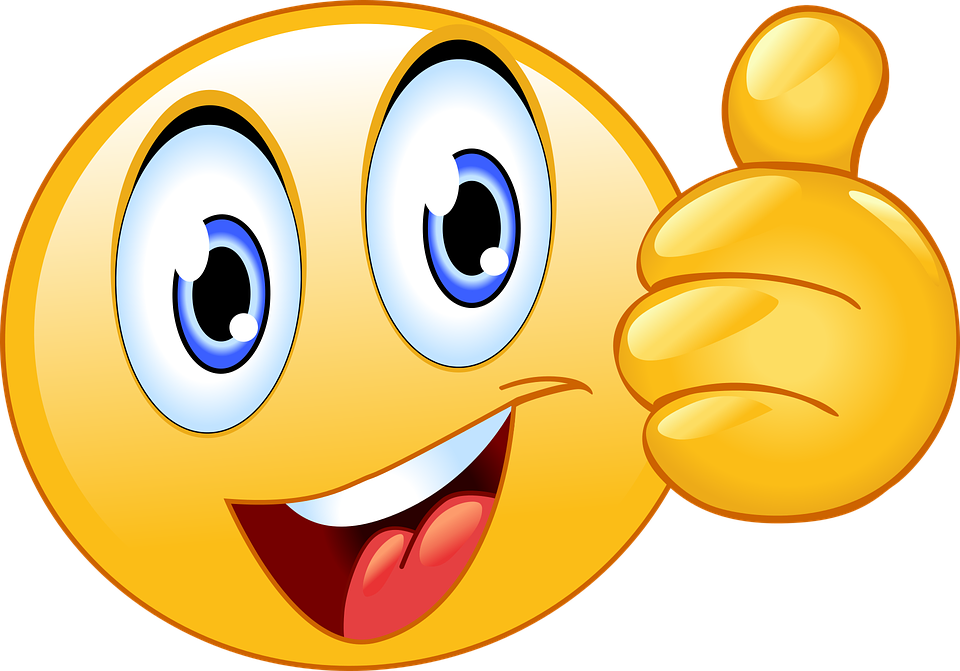 التالي
وزارة التربية والتعليم –الفصل الدراسي الثاني 2020-2021م
سوق321                  التسويق                       الوحدة الأولى                     الفصل الثالث:  البيئة التسويقية (2)
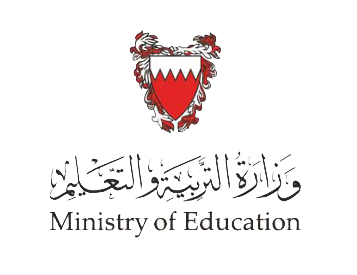 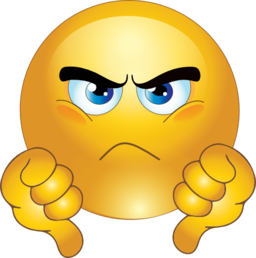 رجوع
وزارة التربية والتعليم –الفصل الدراسي الثاني 2020-2021م
سوق321                  التسويق                       الوحدة الأولى                     الفصل الثالث:  البيئة التسويقية (2)